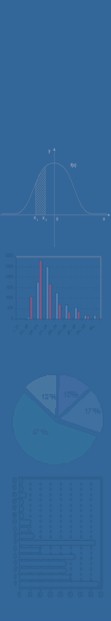 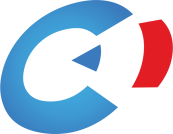 РЕЗУЛТАТИ ПОПИСА СТАНОВНИШТВА, ДОМАЋИНСТАВА И СТАНОВА 
У РЕПУБЛИЦИ СРПСКОЈ 2013. ГОДИНЕ


децембар 2016.
Републички завод за статистику
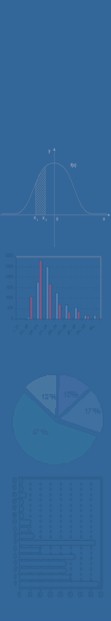 Попис становништва, домаћинстава и станова у РС 2013. године
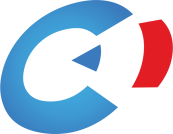 Попис - најсложеније статистичко истраживање

   Спроведен од 1. до 15. октобра 2013.

   Законски оквир
Републички завод за статистику
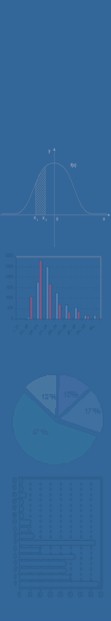 Попис становништва, домаћинстава и станова у РС 2013. године
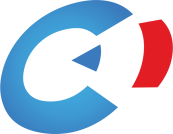 Становништво Републике Српске
Републички завод за статистику
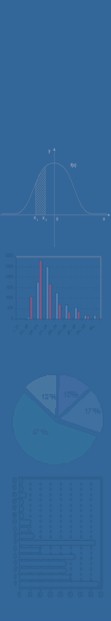 Попис становништва, домаћинстава и станова у РС 2013. године
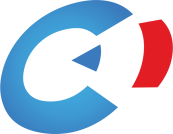 Градови Републике Српске по броју становника
Републички завод за статистику
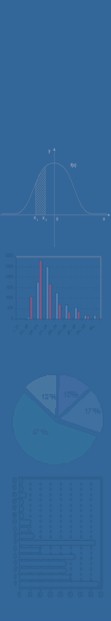 Попис становништва, домаћинстава и станова у РС 2013. године
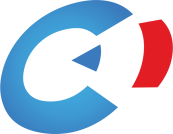 Однос женског и мушког становништва
Републички завод за статистику
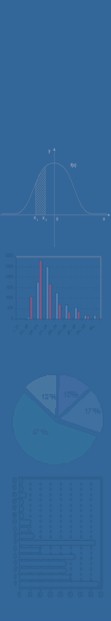 Попис становништва, домаћинстава и станова у РС 2013. године
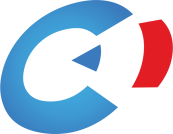 Становништво Републике Српске према старости и полу, по петогодиштима
Републички завод за статистику
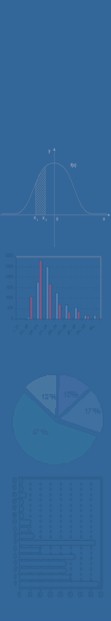 Попис становништва, домаћинстава и станова у РС 2013. године
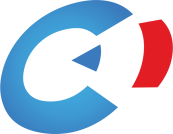 Однос млађег и старијег становништва, укупно и према полу
Републички завод за статистику
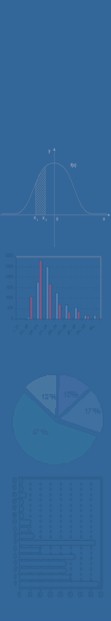 Попис становништва, домаћинстава и станова у РС 2013. године
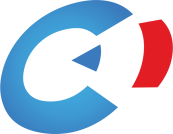 Етничка/национална припадност
Републички завод за статистику
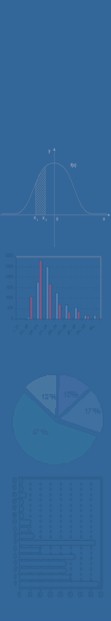 Попис становништва, домаћинстава и станова у РС 2013. године
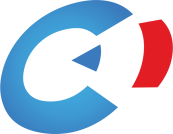 Вјероисповијест
Републички завод за статистику
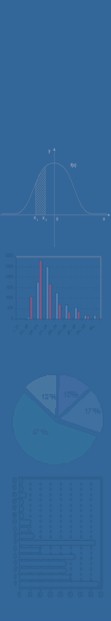 Попис становништва, домаћинстава и станова у РС 2013. године
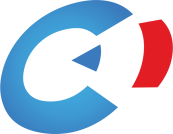 Матерњи језик
Републички завод за статистику
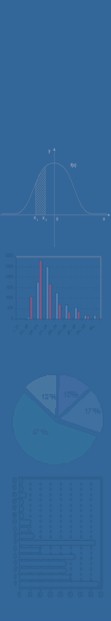 Попис становништва, домаћинстава и станова у РС 2013. године
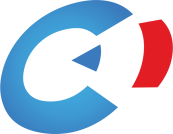 Законско брачно стање
Републички завод за статистику
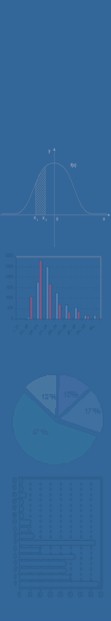 Попис становништва, домаћинстава и станова у РС 2013. године
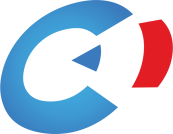 Законско брачно стање
Републички завод за статистику
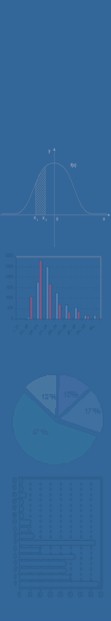 Попис становништва, домаћинстава и станова у РС 2013. године
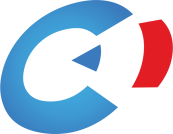 Женско становништво старо 15 и више година према укупном броју живорођене дјеце
Републички завод за статистику
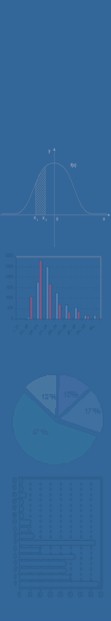 Попис становништва, домаћинстава и станова у РС 2013. године
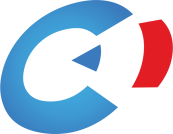 Становништво старо 10 и више година према писмености и полу
Републички завод за статистику
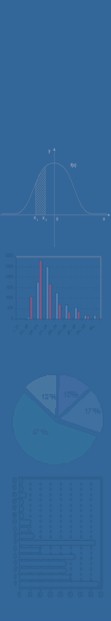 Попис становништва, домаћинстава и станова у РС 2013. године
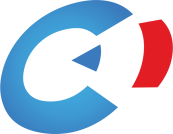 Становништво старо 15 и више и година према 
највишој завршеној школи
%
Републички завод за статистику
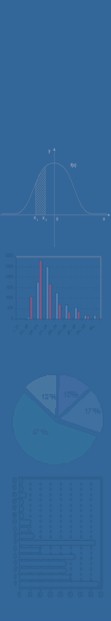 Попис становништва, домаћинстава и станова у РС 2013. године
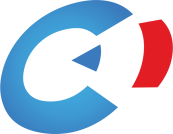 Становништво старо 15 и више година према 
највишој завршеној школи и полу
%
Републички завод за статистику
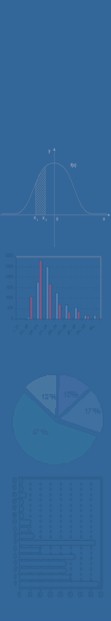 Попис становништва, домаћинстава и станова у РС 2013. године
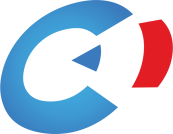 Становништво старо 10 и више година 
према компјутерској писмености
Републички завод за статистику
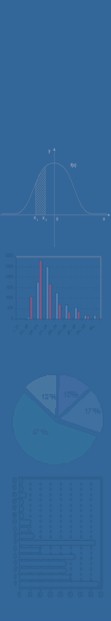 Попис становништва, домаћинстава и станова у РС 2013. године
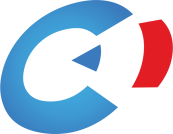 Радна снага
Републички завод за статистику
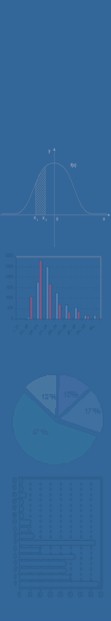 Попис становништва, домаћинстава и станова у РС 2013. године
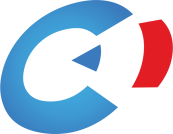 Економски неактивно становништво
Републички завод за статистику
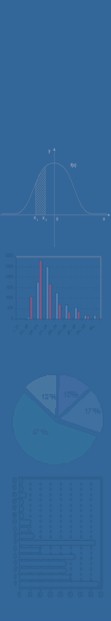 Попис становништва, домаћинстава и станова у РС 2013. године
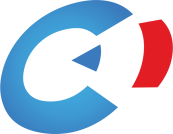 Особе са потешкоћама према врсти потешкоћа
Републички завод за статистику
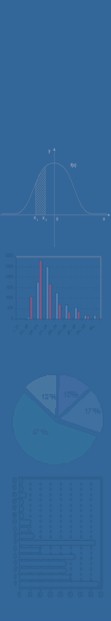 Попис становништва, домаћинстава и станова у РС 2013. године
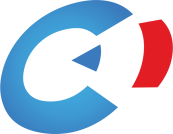 Домаћинства према броју чланова
Републички завод за статистику
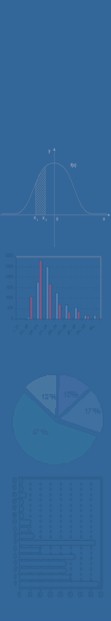 Попис становништва, домаћинстава и станова у РС 2013. године
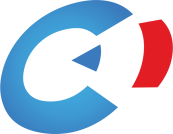 Зграде/куће према броју станова
Републички завод за статистику
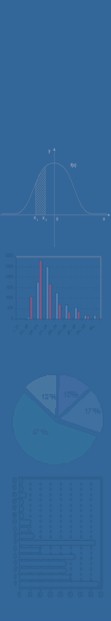 Попис становништва, домаћинстава и станова у РС 2013. године
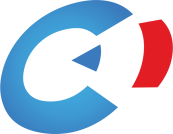 Станови према основу коришћења
Републички завод за статистику
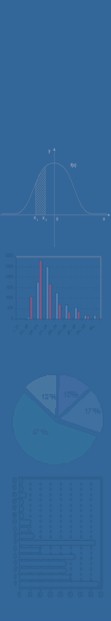 Попис становништва, домаћинстава и станова у РС 2013. године
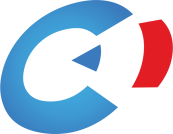 Станови према броју соба
Републички завод за статистику
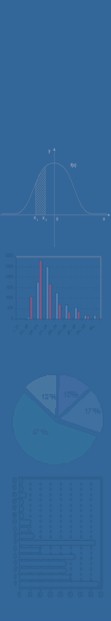 Попис становништва, домаћинстава и станова у РС 2013. године
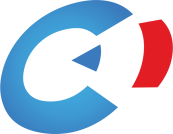 Домаћинства која обављају пољопривредну активност
Републички завод за статистику
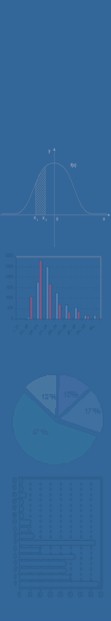 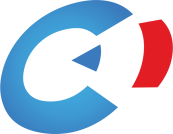 РЕЗУЛТАТИ ПОПИСА СТАНОВНИШТВА, ДОМАЋИНСТАВА И СТАНОВА 
У РЕПУБЛИЦИ СРПСКОЈ 2013. ГОДИНЕ




Хвала на пажњи


децембар 2016.
Републички завод за статистику